СОВЕРШЕНСТВОВАНИЕ ДЕСТЕЛЬНОСТИГАЗОТРАНСПОРТНЫХ ОБЩЕСТВПЕРСПЕКТИВЫ И ЗАДАЧИ
А.Н. БРОННИКОВ
ЗАМЕСТИТЕЛЬ НАЧАЛЬНИКА ДЕПАРТАМЕНТА
Ежегодная научно-практическая конференция 
«Газораспределительные станции и системы газоснабжения»
Газотранспортная система (ГТС) России
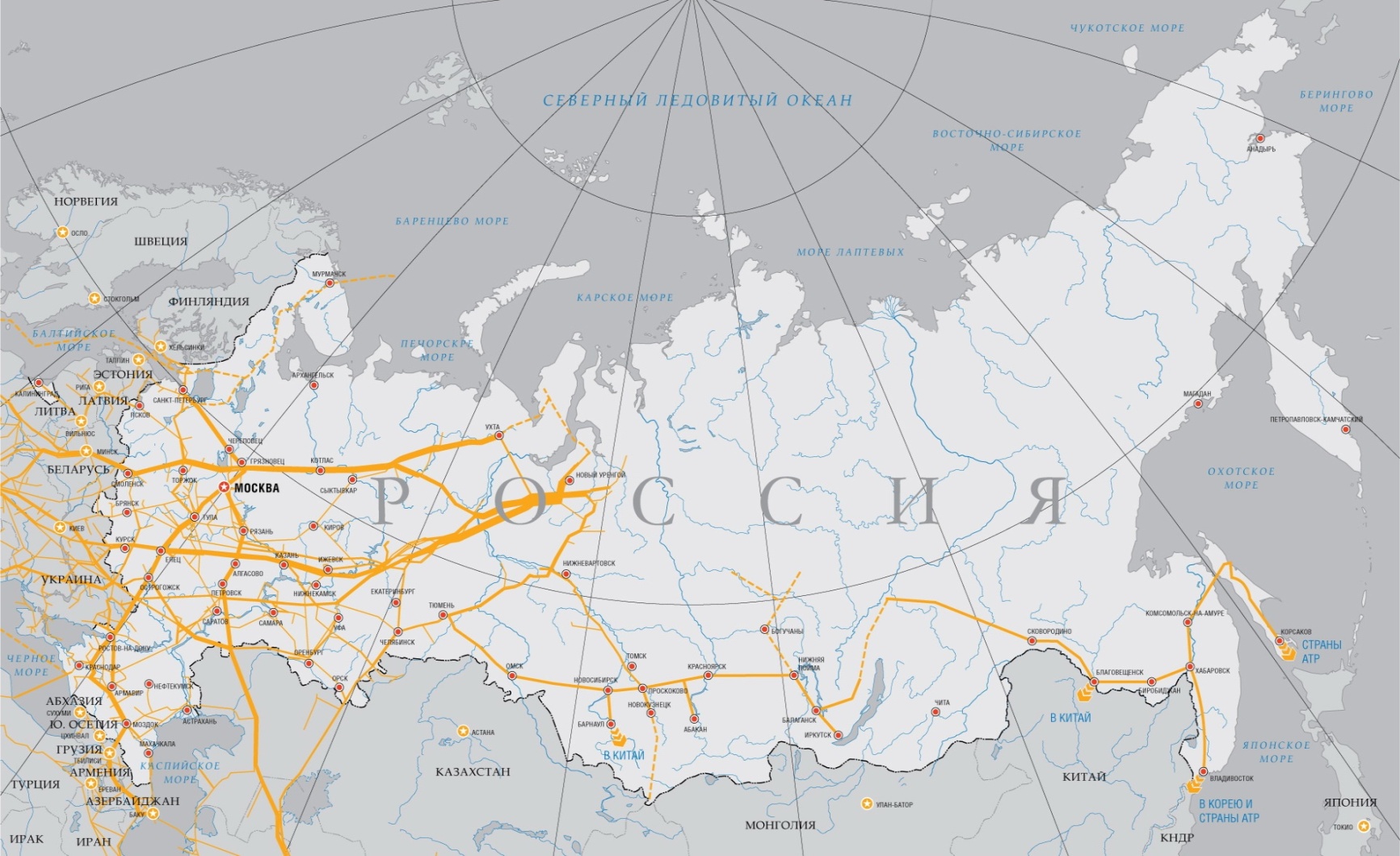 181,1 тыс. км газопроводов
242 ед. КС с установленной мощностью 48,6 тыс. МВт
Ежегодная научно-практическая конференция 
«Газораспределительные станции и системы газоснабжения»
Программа совершенствованияи оптимизации ПХД на 2017 – 2019 годы
Ежегодная научно-практическая конференция 
«Газораспределительные станции и системы газоснабжения»
БЛАГОДАРЮ ЗА ВНИМАНИЕ
А.Н. Бронников
ЗАМЕСТИТЕЛЬ НАЧАЛЬНИКА ДЕПАРТАМЕНТА